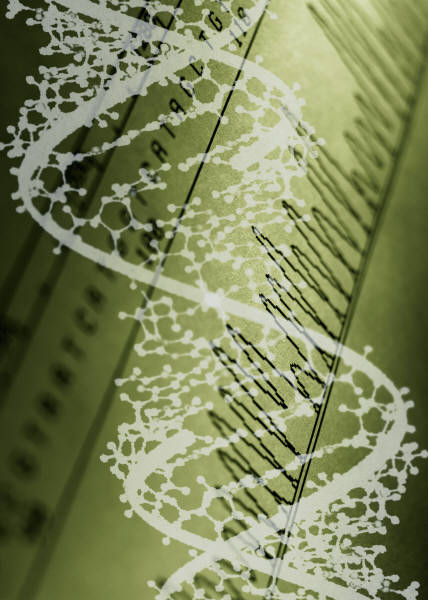 MESA “Sequencing” Update
September 22, 2011
Stephen S. Rich
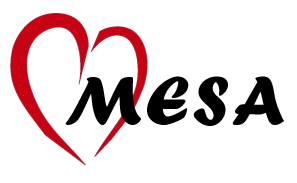 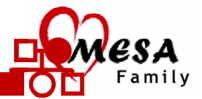 MESA Genetics Activities
MESA Genetics Committee
MESA Family
Early SNP genotyping 
Candidate gene efforts funded by MESA Family
Other candidate gene projects
Large Scale Genotyping
CARe
SEA: SNPs and the Extent of Atherosclerosis
MESA-SHARe
ExomeChip (future)
Other Genetic Initiatives
MESA CNV (Rich)
Exome Sequencing Project (Rich)
Epigenomics (Liu)
MESA SNP Health Association Resource (SHARe) Progress Report
MESA SHARe extends genome wide SNP genotyping to non-AFA MESA Classic, MESA Family, and MESA Air New Recruits using Affymetrix Genome-Wide Human SNP Array 6.0 (1M SNPs plus CNVs)
8399 participants consented to genotyping,  8293 passed QC filters and are available on dbGaP (note: 3 dropped at V6 Update).
Study Timeline
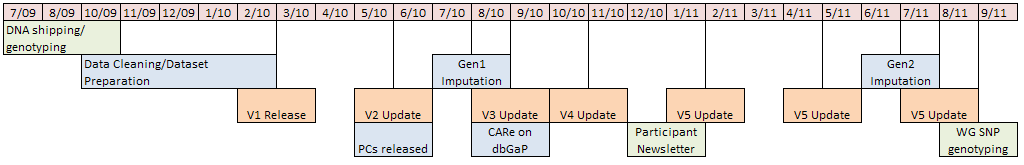 MESA Genetics Overview
We have integrated MESA into a large number of consortia, collaborating with the following studies and consortia: CHARGE, ICBP, GIANT, Global Lipids, MACAD, PRIMA, GENEVA, CARe, NOMAS, CARDIA, SPIROMETA, HealthABC, SUNLIGHT, CKDGen, FIND, WHI, Family Heart Study, Genestar, Diabetic Heart Study, Framingham, AGES, ARIC, MEDIA, IRAS Family, GUARDIAN, Jackson Heart Study, African-American Coronary Calcium, African-American Quantitative T2D Traits.
MESA continues its contributions to the NHLBI Exome Sequencing project, as part of the HeartGO effort, which includes 6 NHLBI cohorts.  Over 2500 of the planned 7500 exomes have been sequenced, and data analysis is now proceeding.
ExomeChip genotyping process underway
Illumina chip
Delivery Dec 1, 2011
Content heavy in rare/infrequent variants
MESA Genetics Overview
There are now 7 updates of MESA SHARe phenotypes, and we have added the CARe IBC candidate gene data as well.
MESA SHARe Newsletter was distributed to participants
We have now expanded to 13 MESA SHARe analytic sites
The third in-person MESA SHARe meeting was held on 2/9/11 in Boston, preceding the meeting of the CHARGE (Cohorts for Heart and Aging Research in Genetic Epidemiology consortium).  The focus was on the “Multi-ethnic in MESA.”
151 MESA Genetics proposals have submitted with 21 papers published, and 17 pen drafts submitted. 
Fourth in-person meeting was held yesterday, preceding MESA Steering Committee, focusing on phenotypes in MESA
MESA SHARe Phenotype Working Groups
20 MESA SHARe Phenotype Working Groups actively meet.
Since April 2010, 75 publication proposals, and 16 pen drafts were submitted from 17 different Phenotype Working Groups and SHARe Committees
19 proposals use standard analysis plan developed by MESA SHARe Analysis Committee, 52 follow analysis outlined by consortia, and 4 use non-standard analysis as defined by the Working Group
7 published papers
MESA SHARe Published Papers
MESA SHARe Published Papers
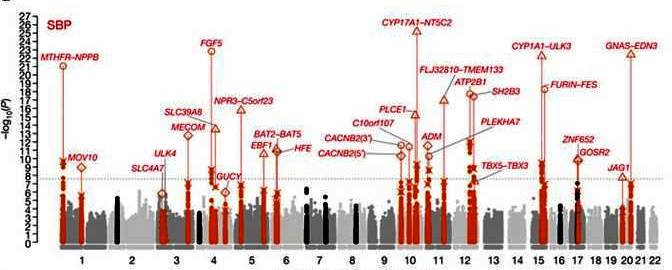 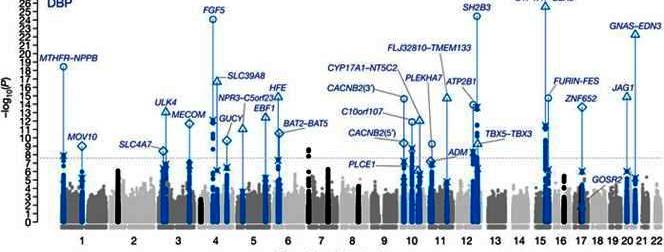 Genetic variants in novel pathways influence blood pressure and cardiovascular disease risk The International Consortium for Blood Pressure Genome-Wide Association Studies. Ehret G et al., Nature (Published online September 11, 2011; MESA authors: Palmas, Raffel, Yao, Guo)
Genome-wide association meta-analysis, n=200,000 Caucasians. 
Twenty-nine independent SNPs at 28 loci were significantly associated with SBP, DBP, or both (all p<5E-09).
Of them, 16 loci were novel; 6 contain genes previously known or suspected to regulate blood pressure (GUCY1A3–GUCY1B3, NPR3–C5orf23, ADM, FURIN–FES, GOSR2, GNAS–EDN3); the other 10 may provide new clues to blood pressure physiology.
A genetic risk score based on 29 genome-wide significant variants was associated with hypertension, left ventricular wall thickness, stroke and coronary artery disease. That score was also associated with BP levels in East Asian, South Asian, and African ancestry populations.
Genome-wide association and large-scale follow up identifies 16 new loci influencing lung function.
Soler Artigas M, …, Manichaikul A, …, Liu Y, …, Barr RG, …, Rich SS, …, Rotter JI, …,  Tobin MD.  Nature Genetics, in press.
Stage 1: GWAS in a total of n=48,201 individuals
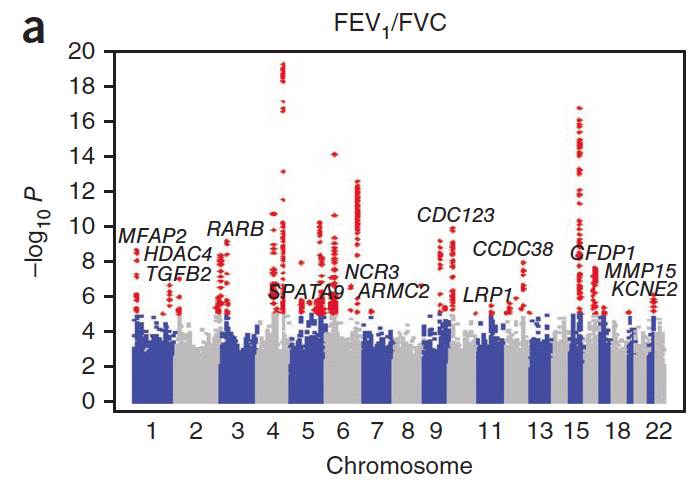 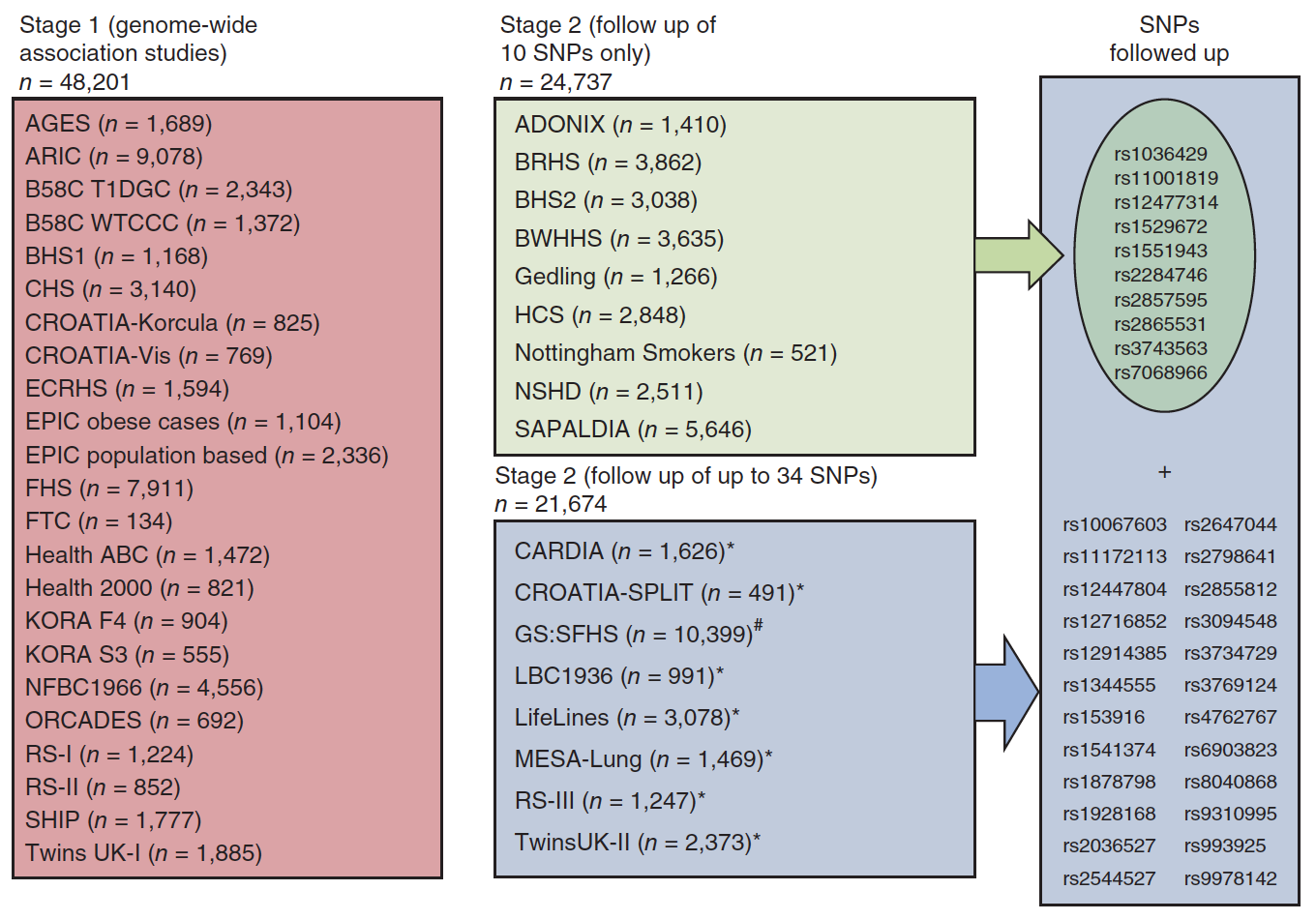 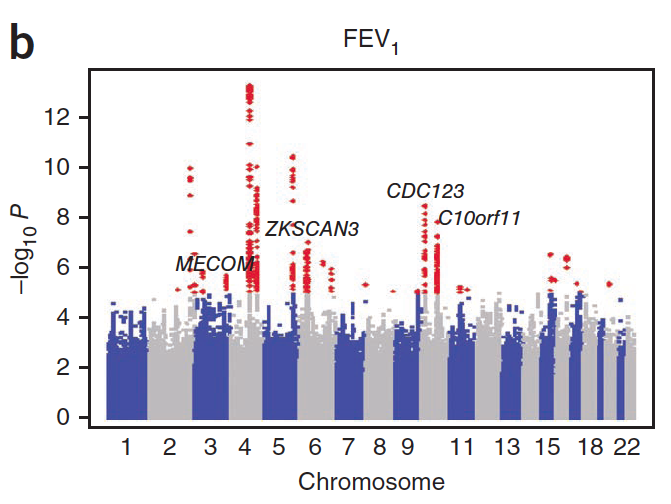 Stage 2: Follow-up of selected SNPs in 17 cohorts, including 34 SNPs in MESA (n=1,469)
A Genome Wide Association Study of Valvular Calcium Implicates LPA in the Development of Aortic Stenosis
George Thanassoulis, MD, MSc*; Catherine Y. Campbell, MD*; David S. Owens, MD*; J. Gustav Smith, MD; Albert V. Smith, PhD; Gina M. Peloso, PhD; Kathleen F. Kerr, PhD; Sonali Pechlivanis, PhD; Matthew J. Budoff, MD; Tamara B. Harris, MD, MS; Rajeev Malhotra, MD; Kevin D. O’Brien, MD; Matthew A. Allison, MD, MPH; Thor Aspelund, PhD; Michael H. Criqui, MD, MPH; Susan R. Heckbert, MD, PhD; Shih-Jen Hwang, PhD; Yongmei Liu, PhD; Marketa Sjogren, PhD; Jesper van der Pals, MD, PhD; Hagen Kälsch, MD; Thomas W. Mühleisen, PhD; Markus M. Nöthen, MD;  L. Adrienne Cupples, PhD; Muriel Caslake, PhD; Emanuele Di Angelantonio, MD, PhD; John Danesh, FRCP; Jerome I. Rotter, MD; Sigurdur Sigurdsson, MSc;  Quenna Wong; Raimund Erbel, MD; Sekar Kathiresan, MD; Olle Melander, MD, PhD, Villi Gudnason, MD, PhD*, Christopher J. O’Donnell, MD, MPH*, Wendy S. Post, MD, MS* for the CHARGE Extracoronary Calcium Working Group
Framingham Heart Study (FHS); Age, Gene-Environment Susceptibility (AGES)-Reykjavik Study; Multi-Ethnic Study of Atherosclerosis (MESA), Heinz Nixdorf Recall Study, Malmo Diet and Cancer Study (MDCS)
HeartGO Structure
HeartGO Coordination
University of Virginia(S Rich, PI)
CHS
B Psaty
R Tracy
ARIC
E Boerwinkle
A Morrison
CARDIA
M Gross
A Reiner
FHS
L Atwood
C O’Donnell
JHS
H Taylor
J Wilson
MESA
J Rotter
W Post
Requirements: IRB APPROVAL, 5ug DNA, GWAS guidelines

HeartGO supports Labs, Coordinating Centers, and Genetic Counseling
MESA Contributions (Sample & Data)
100 in each tail x 2 ethnic groups
LOW BP
LOW LDL
HIGH LDL
HIGH BP
Exome Variant Server
A server of the allele frequencies for the first ESP data freeze. 

 The first set in is highly filtered, so based on the common exome capture target (28 Mb) and data from ~ 2275 individuals

 More data being loaded (ESP5500) and populations (EA and AA) will be selectable

 This MS2500P data was submitted to dbSNP
http://snp.gs.washington.edu/evs
EVS is an interactive version of dbSNP with ESP sites and associated genotypes
http://snp.gs.washington.edu/EVS/
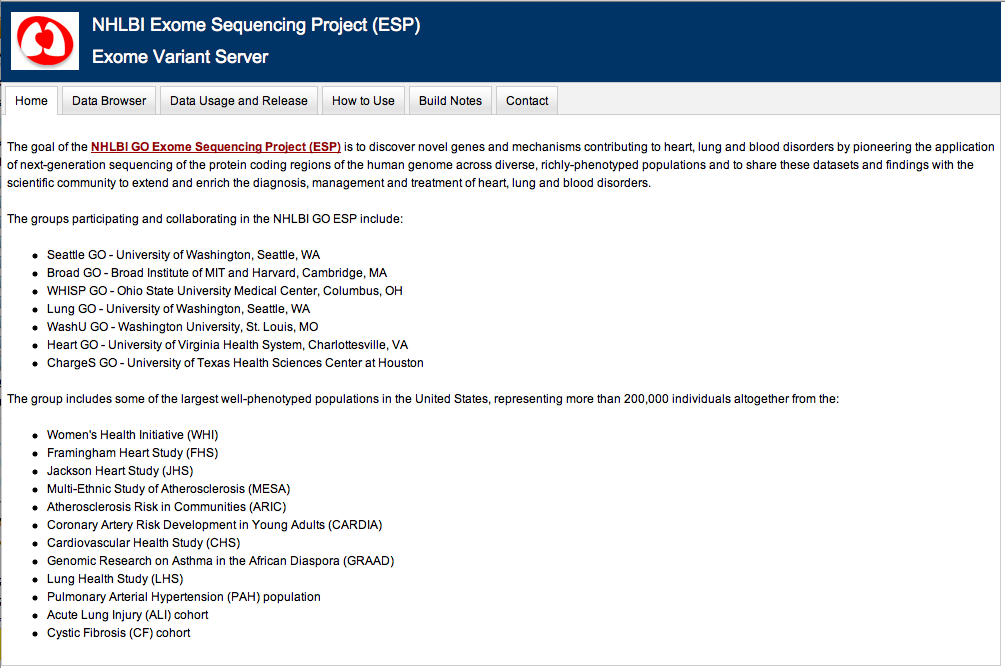 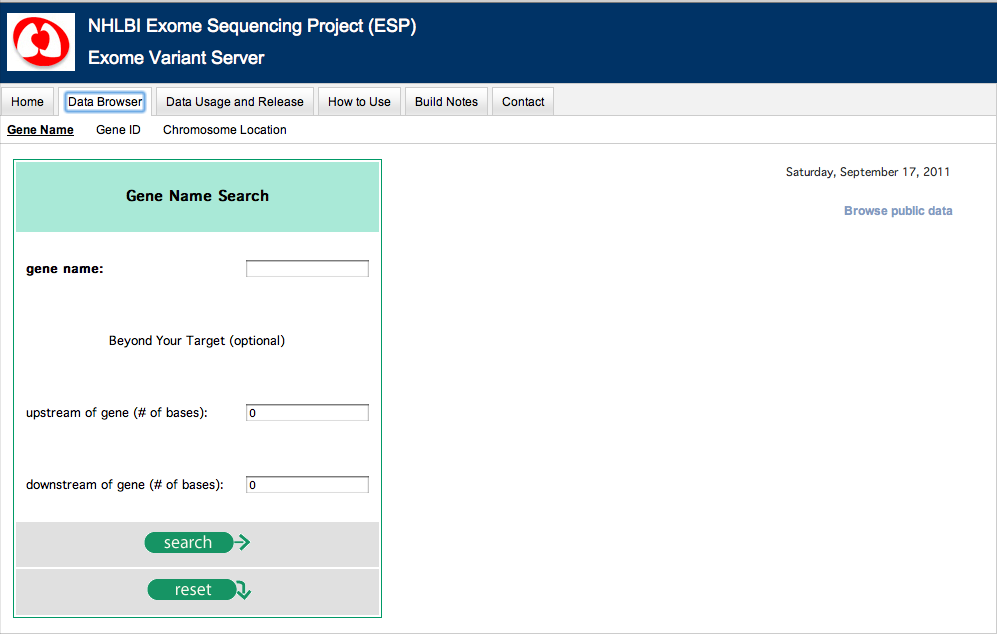 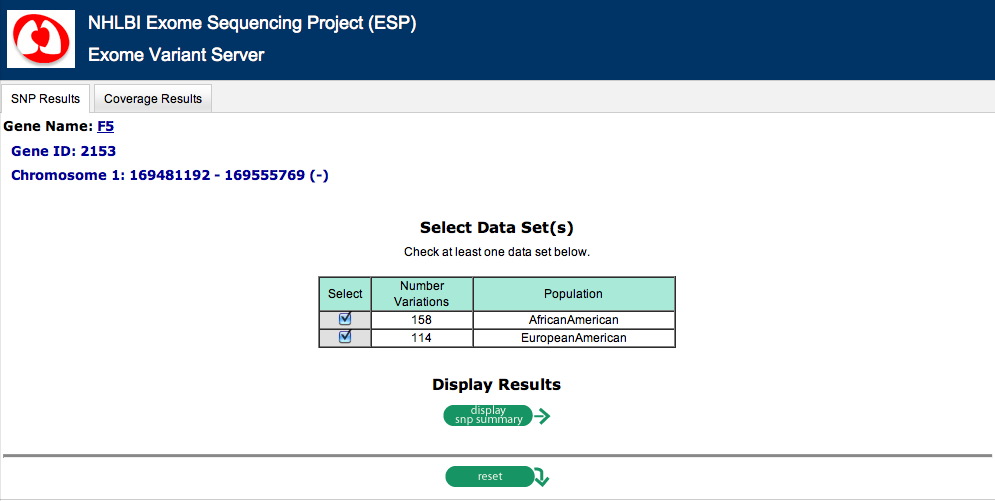 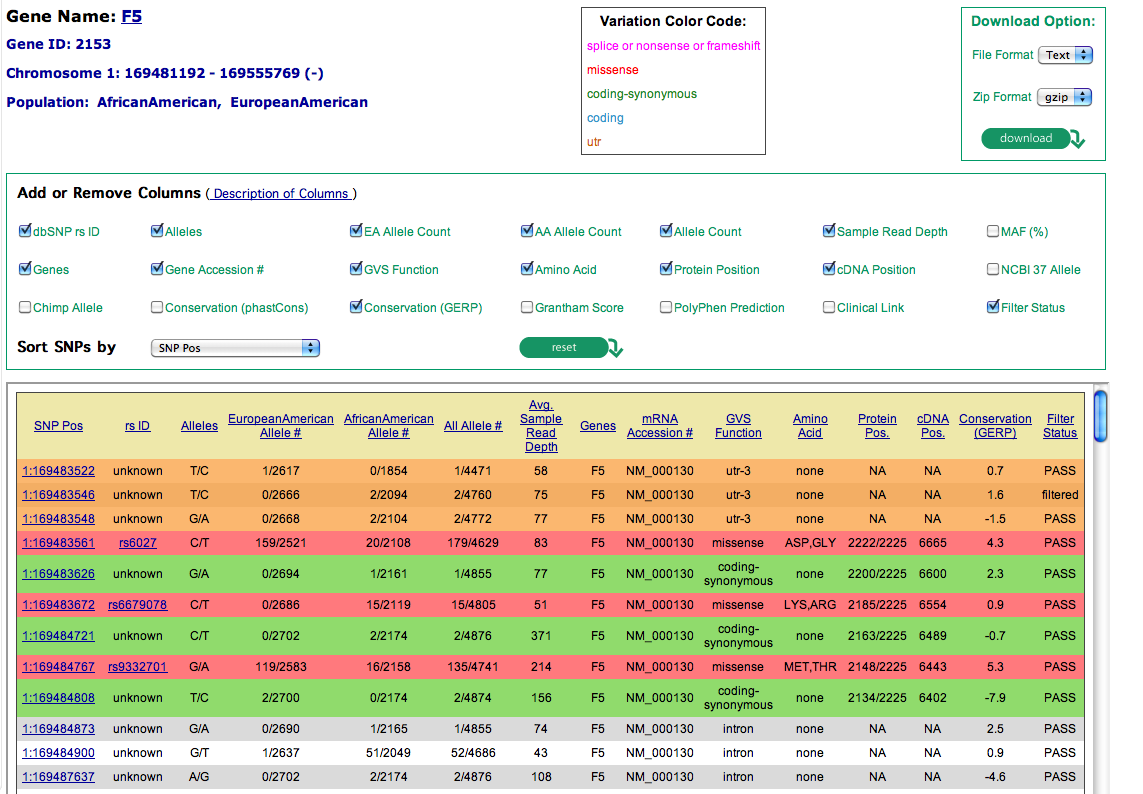 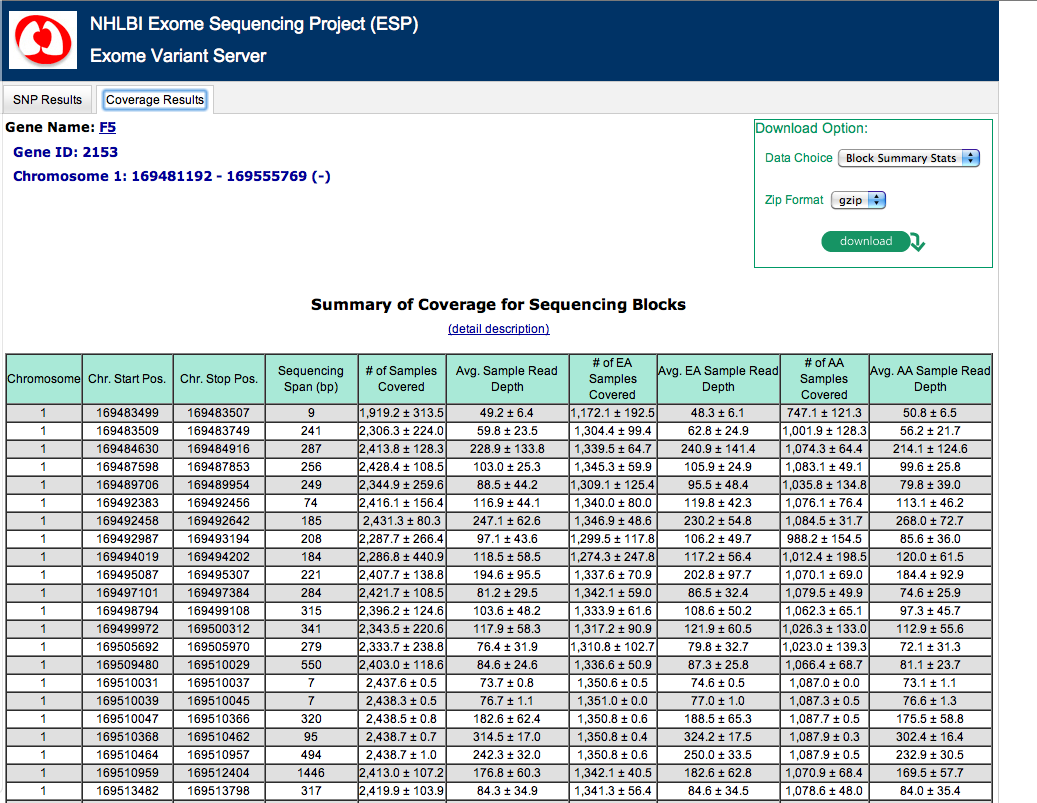 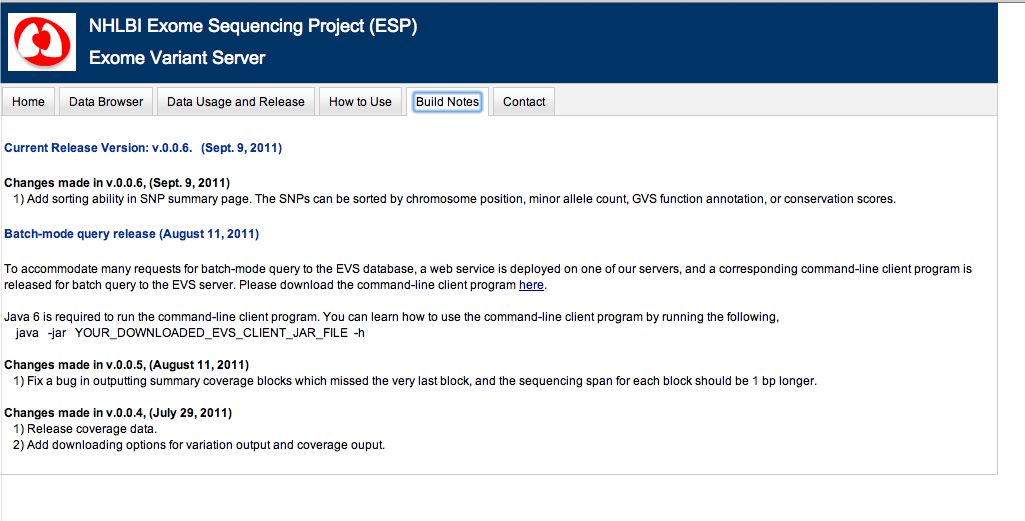 Exome Chip
Current exome sequencing studies are well powered to discover functional variation 

Current exome sequencing studies are less well powered to establish association 

Genotyping assays provide a cost effective way to examine large numbers of samples 

An exome genotyping array will only reach ~80% of the variation that might be captured by sequencing 

An exome genotyping array will not be effective for loci where private mutations drive association
Exome Chip Design Strategy
Collate list of sites and frequency information among a coalition of the willing (12,031 samples; ~9,000 European, ~2,000 African, ~500 Hispanic, ~500 Han Chinese)
Contributed site lists constitute preliminary, interim analyses of unpublished data 
Selection criteria designed to achieve broad representation, avoid technical artifacts Non-synonymous variants seen >3 times and in at least 2 call sets 
Splice and stop variants seen >2 times and in at least 2 call sets 
Diversity enhancing variants added as filler 
Sites must pass study specific filters, HWE P > 10-6 (except on X)
Coding Content (RefSeq Genes)
1,107,051 nonsynonymous variants
646,888 with allele counts = 1
163,044 with allele counts = 2
297,119 with allele counts > 2
260,054 seen in at least 2 studies
44,529 splice variants
27,265 with allele counts = 1
17,264 with allele counts > 1
12,662 seen in at least 2 studies
31,003 stop gain/loss variants
20,637 with allele counts = 1
10,366 with allele counts > 1
7,137 seen in at least 2 studies
Implementation of the Exome Chip
Illumina allocated budget of ~300,000 beadtypes
Most SNPs require one bead
A/T and G/C SNPs require 2 beads
Tri-allelic SNPs require 4 beads for full determination
Illumina design considerations
Exclude sites with design score < 0.5
Avoided primers with multiple hits in the genome
Favored primers extending into mRNA (versus intron)
Excluded sites within 5 bp of site with 100+ counts
Affymetrix allocating budget of ~350,000 probes
Affymetrix design based upon Axiom platform
Plan to favor sites extending into the exon
Plan to exclude “close” sites
Plan to query 10,000s of indels